Intelligent Systems (AI-2)

Computer Science cpsc422, Lecture 14

Feb, 10, 2021
Slide credit: some slides adapted from Stuart Russell (Berkeley)
CPSC 422, Lecture 14
Slide 1
422 big picture
StarAI (statistical relational AI)
Hybrid: Det +Sto
Prob CFG
Prob  Relational Models
Markov Logics
Deterministic
Stochastic
Belief Nets
Logics
Approx. : Gibbs
First Order Logics
Markov Chains and HMMs
Forward, Viterbi….
Approx. : Particle Filtering
Ontologies
Query
Undirected Graphical Models
	Markov Networks
  Conditional Random Fields
Full Resolution
SAT
Markov Decision Processes  and  
Partially Observable MDP
Planning
Value Iteration
Approx. Inference
Representation
Reinforcement Learning
Applications of AI
Reasoning
Technique
CPSC 422, Lecture 35
Slide 2
[Speaker Notes: Breadth and Depth]
Lecture Overview(Temporal Inference)
Filtering (posterior distribution over the current state given evidence to date)
From intuitive explanation to formal derivation
Example
Prediction (posterior distribution over a future state given evidence to date)
(start) Smoothing (posterior distribution over a past state given all evidence to date)
CPSC 422, Lecture 14
3
[Speaker Notes: Filtering (posterior distribution over the current state given evidence to date)
Prediction (posterior distribution over a future state given evidence to date
Smoothing (posterior distribution over a past state given all evidence to date)
Most Likely Sequence (given the evidence seen so far)]
Markov Models
Markov Chains
Hidden Markov Model
Partially Observable Markov Decision Processes (POMDPs)
Markov Decision Processes (MDPs)
CPSC422, Lecture 5
Slide 4
Hidden Markov Model
A Hidden Markov Model (HMM) starts with a Markov chain, and adds a noisy observation/evidence about the state at each time step:
|domain(X)| = k

|domain(E)| = h
P (X0) specifies initial conditions

P (Xt+1|Xt) specifies the dynamics

P (Et |St) specifies the sensor model
CPSC422, Lecture 5
Slide 5
Simple Example
(We’ll use this as a running example)
Guard stuck in a high-security bunker
Would like to know if it is raining outside
Can only tell by looking at whether his boss comes into the bunker with an umbrella every day
Transition model
State
variables
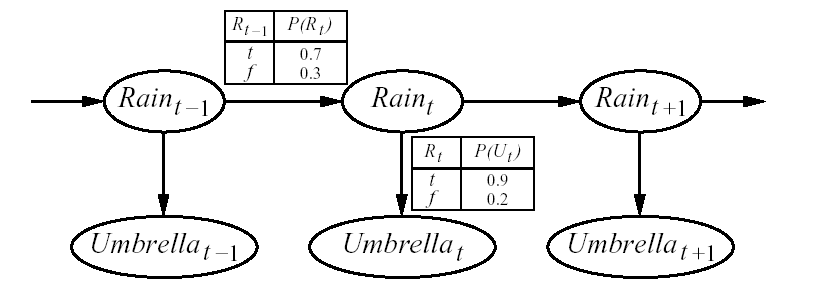 Observation model
Observable variables
[Speaker Notes: Temporal step size?]
Useful inference in HMMs
In general (Filtering): compute the posterior distribution over the current state given all evidence to date
P(Xt  | e0:t )
CPSC422, Lecture 5
Slide 7
Intuitive Explanation for filtering recursive formula
P(Xt  | e0:t )
Slide 8
CPSC422, Lecture 5
[Speaker Notes: We will examine this more formally when we discuss temporal models]
Filtering
Idea: recursive approach 
Compute filtering up to time t-1, and then include the evidence for time t (recursive estimation)‏
P(Xt | e0:t) = P(Xt | e0:t-1,et )     dividing up the evidence
    = α P(et | Xt, e0:t-1 ) P(Xt | e0:t-1 )  WHY?
    = α P(et | Xt) P(Xt | e0:t-1 )  WHY?
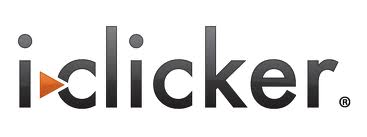 A. Bayes Rule
B. Cond. Independence
C. Product Rule
One step prediction of current state given evidence up to t-1
Inclusion of new evidence: this is available from..
P(A,B) = P(A|B)*P(B)
So we only need to compute P(Xt | e0:t-1 )
P(A|B) = α P(B|A)*P(A)
[Speaker Notes: It is bayes but using a general form (not the standard one) and also the “normalized” form
This is a clicker question for two questions, the two WHY
Product Rule, just the definition of conditional probability (see lectures in 322!) P(A,B) = P(A|B)*P(B)]
CPSC 422, Lecture 14
Slide 10
CPSC 422, Lecture 14
Slide 11
why?
Filtering
Prove it?
Compute  P(Xt | e0:t-1 )
P(Xt | e0:t-1 ) = ∑xt-1 P(Xt, xt-1 |e0:t-1 ) = ∑xt-1 P(Xt | xt-1 , e0:t-1 ) P( xt-1 | e0:t-1 ) = 
= ∑xt-1 P(Xt | xt-1 ) P( xt-1 | e0:t-1 ) because of..
Filtering at time t-1
Transition model!
Putting it all together, we have the desired recursive formulation
P(Xt | e0:t) = = α P(et | Xt) P(Xt | e0:t-1 )  (previous slide)
P(Xt | e0:t) = α P(et | Xt) ∑xt-1 P(Xt | xt-1 ) P( xt-1 | e0:t-1 )
Inclusion of new evidence
(sensor model)‏
Filtering at time t-1
Propagation to time t
P( Xt-1 | e0:t-1 ) can be seen as a message f0:t-1 that is propagated forward along the sequence, modified by each transition and updated by each observation
“moving” the conditioning
CPSC 422, Lecture 14
Slide 13
Filtering
Thus, the recursive definition of filtering at time t in terms of filtering at time t-1 can be expressed as a FORWARD procedure 
f0:t  = α FORWARD (f0:t-1, et) 
which implements the update described in
P(Xt | e0:t) = α P(et | Xt) ∑xt-1 P(Xt | xt-1 ) P( xt-1 | e0:t-1 )
Filtering at time t-1
Inclusion of new evidence
(sensor model)
Propagation to time t
Analysis of Filtering
Because of the recursive definition in terms for the forward message, when all variables are discrete the time for each update is constant (i.e. independent of t )

The constant depends of course on the size of the state space
[Speaker Notes: and the type of temporal model (more subtle)]
Rain Example
Suppose our security guard came with a prior belief of 0.5 that it rained on day 0, just before the observation sequence started. 
Without loss of generality, this can be modelled with a fictitious state R0 with no associated observation and P(R0) = <0.5, 0.5>
Day 1: umbrella appears (u1). Thus
P(R1 | e0:t-1 ) = P(R1) = ∑r0 P(R1 | r0 ) P(r0 ) 
= <0.7, 0.3> * 0.5 + <0.3,0.7> * 0.5 = <0.5,0.5>
0.5
     0.5
TRUE     0.5
FALSE   0.5
Rain2
Rain0
Rain1
Umbrella2
Umbrella1
Rain Example
Updating this with evidence from for t =1 (umbrella appeared) gives
P(R1| u1) = α P(u1 | R1) P(R1) = 
α<0.9, 0.2><0.5,0.5> = α<0.45, 0.1> ~ <0.818, 0.182> 
Day 2: umbella appears (u2). Thus
P(R2 | e0:t-1 ) = P(R2 | u1 ) = ∑r1 P(R2 | r1 ) P(r1 | u1) =
= <0.7, 0.3> * 0.818 + <0.3,0.7> * 0.182 ~ <0.627,0.373>
0.627
 0.373
0.5
 0.5
TRUE     0.5
FALSE   0.5
0.818
     0.182
Rain2
Rain0
Rain1
Umbrella2
Umbrella1
Rain Example
Updating this with evidence from for t =2 (umbrella appeared) gives
P(R2| u1 , u2) = α P(u2 | R2) P(R2| u1) = 
α<0.9, 0.2><0.627,0.373> = α<0.565, 0.075> ~ <0.883, 0.117> 
Intuitively, the probability of rain increases, because the umbrella appears twice in a row
0.627
 0.373
0.5
 0.5
TRUE     0.5
FALSE   0.5
0.883
     0.117
0.818
     0.182
Rain2
Rain0
Rain1
Umbrella2
Umbrella1
Practice exercise (home)
Compute filtering at t3 if the 3rd observation/evidence is no umbrella (will put solution on inked slides)
CPSC 422, Lecture 14
Slide 19
Lecture Overview
Filtering (posterior distribution over the current state given evidence to date)
From intuitive explanation to formal derivation
Example
Prediction (posterior distribution over a future state given evidence to date)
(start) Smoothing (posterior distribution over a past state given all evidence to date)
CPSC 422, Lecture 14
20
[Speaker Notes: Filtering (posterior distribution over the current state given evidence to date)
Prediction (posterior distribution over a future state given evidence to date
Smoothing (posterior distribution over a past state given all evidence to date)
Most Likely Sequence (given the evidence seen so far)]
Prediction P(Xt+k+1 | e0:t )
Can be seen as filtering without addition of new evidence
In fact, filtering already contains a one-step prediction
P(Xt | e0:t) = α P(et | Xt) ∑xt-1 P(Xt | xt-1 ) P( xt-1 | e0:t-1 )
Filtering at time t-1
Inclusion of new evidence
(sensor model)‏
Propagation to time t
We need to show how to recursively predict the state at time t+k +1 from a prediction for state t + k 
P(Xt+k+1 | e0:t ) = ∑xt+k P(Xt+k+1, xt+k |e0:t ) = ∑xt+k P(Xt+k+1 | xt+k , e0:t ) P( xt+k | e0:t ) = 
= ∑xt+k P(Xt+k+1 | xt+k ) P( xt+k | e0:t )

Let‘s continue with the rain example and compute the probability of Rain on day four after having seen the umbrella in day one and two: P(R4| u1 , u2)
Prediction for state t+ k
Transition model
Prediction P(Xt+k+1 | e0:t )
Can be seen as filtering without addition of new evidence
We need to show how to recursively predict the state at time t+k +1 from a prediction for state t + k 
P(Xt+k+1 | e0:t ) = ∑xt+k P(Xt+k+1, xt+k |e0:t ) = ∑xt+k P(Xt+k+1 | xt+k , e0:t ) P( xt+k | e0:t ) = 
= ∑xt+k P(Xt+k+1 | xt+k ) P( xt+k | e0:t )

Let‘s continue with the rain example and compute the probability of Rain on day four after having seen the umbrella in day one and two: P(R4| u1 , u2)
Prediction for state t+ k
Transition model
Rain Example
Prediction from day 2 to day 3
P(X3 | e1:2 ) = ∑x2 P(X3 | x2 ) P( x2 | e1:2 ) = ∑r2 P(R3 | r2 ) P( r2 | u1 u2 ) = 
= <0.7,0.3>*0.883 + <0.3,0.7>*0.117 = <0.618,0.265> + <0.035, 0.082> 
= <0.653, 0.347>
Prediction from day 3 to day 4
P(X4 | e1:2 ) = ∑x3 P(X4 | x3 ) P( x3 | e1:2 ) = ∑r3 P(R4 | r3 ) P( r3 | u1 u2 ) = 
= <0.7,0.3>*0.653 + <0.3,0.7>*0.347= <0.457,0.196> + <0.104, 0.243> 
= <0.561, 0.439>
0.627
 0.373
0.5
 0.5
0.561
 0.439
0.653
 0.347
0.5
0.5
0.883
     0.117
0.818
     0.182
Rain4
Rain3
Rain0
Rain1
Rain2
Umbrella4
Umbrella1
Umbrella2
Umbrella3
Lecture Overview
Filtering (posterior distribution over the current state given evidence to date)
From intuitive explanation to formal derivation
Example
Prediction (posterior distribution over a future state given evidence to date)
(start) Smoothing (posterior distribution over a past state given all evidence to date)
CPSC 422, Lecture 14
24
[Speaker Notes: Filtering (posterior distribution over the current state given evidence to date)
Prediction (posterior distribution over a future state given evidence to date
Smoothing (posterior distribution over a past state given all evidence to date)
Most Likely Sequence (given the evidence seen so far)]
Smoothing
Smoothing: Compute the posterior distribution over a past state given all evidence to date
P(Xk | e0:t )  for 1 ≤ k < t
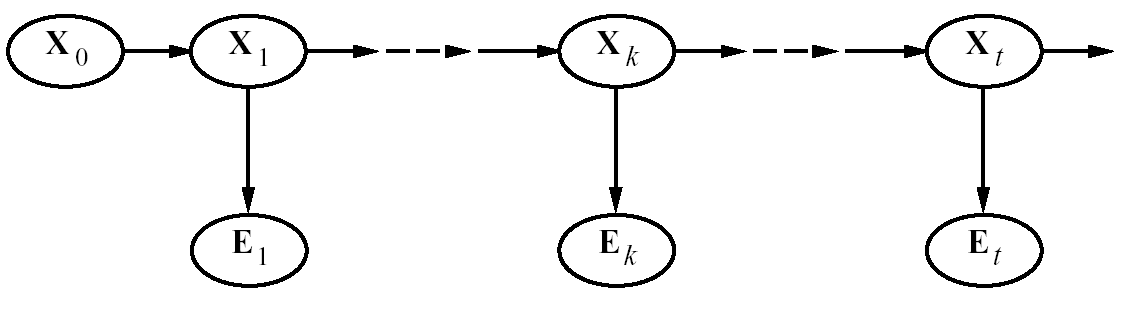 E0
Smoothing
P(Xk | e0:t) = P(Xk | e0:k,ek+1:t )     dividing up the evidence
    = α P(Xk | e0:k ) P(ek+1:t | Xk, e0:k ) using… 
    = α P(Xk | e0:k ) P(ek+1:t | Xk)  using…
forward message from filtering up to state k, 
f 0:k
backward message, 
b k+1:t
computed by a recursive process that runs backwards from t
Smoothing
P(Xk | e0:t) = P(Xk | e0:k,ek+1:t )     dividing up the evidence
    = α P(Xk | e0:k ) P(ek+1:t | Xk, e0:k ) using Bayes Rule
    = α P(Xk | e0:k ) P(ek+1:t | Xk) By Markov assumption on evidence
forward message from filtering up to state k, 
f 0:k
backward message, 
b k+1:t
computed by a recursive process that runs backwards from t
[Speaker Notes: Conditional independence]
Learning Goals for today’s class
You can:
Describe Filtering and derive it by manipulating probabilities
Describe Prediction and derive it by manipulating probabilities
Describe Smoothing and derive it by manipulating probabilities
CPSC 422, Lecture 14
Slide 28
TODO for Fri
Revised today’s slides carefully
Keep Reading Textbook Chp 8.5
Keep working on assignment-2 (due on Mon, Mar 1)
CPSC 422, Lecture 14
Slide 29